CH13, Imperfect Tense, Relative Prons.
GRK 102
[Speaker Notes: Murder of Agamemnon
Csapo Context of Ancient Drama, plate 2a]
Παρατακτικὸς χρόνος
Imperfect Tense
Παρατακτικὸς χρόνος, Stem Formation
Principal parts, λείπω
_______
_______
_______
Imperfect Stem
λείπω
λείψω
ἔλιπον
ἔλειπ-
Παρατακτικὸς χρόνος, Endings (λείπω)
Active
Middle
ἐγὼ
σὺ
ἡ Μυρρίνη
ἡμεῖς
ὑμεῖς
οἱ παῖδες
ἐγὼ
σὺ
ἡ Μυρρίνη
ημεῖς
ὑμεῖς
οἱ παῖδες
ἐλειπόμην
ἔλειπον
ἐλείπου
ἔλειπες
ἐλείπετο
ἔλειπε(ν)
ἐλείπομεν
ἐλειπόμεθα
ἐλείπεσθε
ἐλείπετε
ἐλείποντο
ἔλειπον
λαλῶμεν ἑλληνιστί· ῥήματα ἐν τῷ παρατακτικῷ
λέξεις (vocabulary)
διάλογος (dialogue)
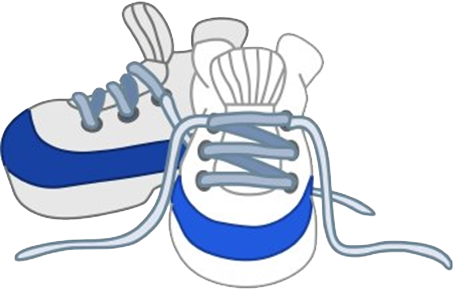 λύω τὰ ὑποδήματα
λύομαι τοὺς παῖδας
σφαίρᾳ παίζω
χθές, τί ἐποίεις;
ὦ διδάσκαλε, χθὲς _______
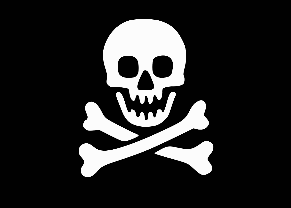 παρατακτικὸς χρόνος
“imperfect tense”
ῥήματα ἐν τῷ παρατακτικῷ
“verbs in the imperfect tense”
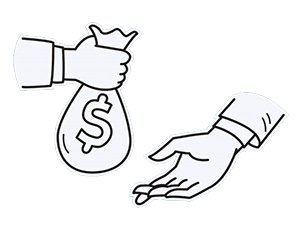 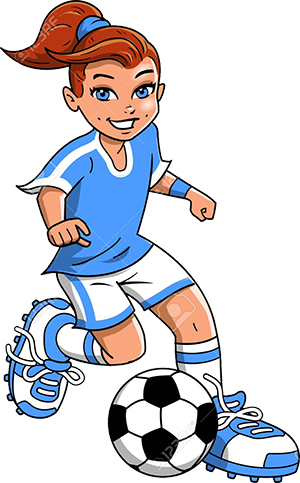 Aorist, Present, Imperfect — Time and Aspect
Aorist tense
Time?
For indicative moods
Then (past)
Non-indicative moods
Present/concurrent
Prior/earlier
Aspect?
Always aoristic
Present tense
Time?
For indicative moods
Now (present)
Non-indicative moods
Present/concurrent
Aspect?
Always “imperfective”
Imperfect tense (always indic.)
Time?
Then (past)
Aspect?
Always “imperfective”
λαλῶμεν ἑλληνιστί· σχετικαὶ ἀντωνυμίαι (rel. pronouns)
τίς ἐστιν αὕτη; (Who is she?)
αὕτη ἐστιν ἡ γυνὴ ἣ τὸν παῖδα ἐλύσατο
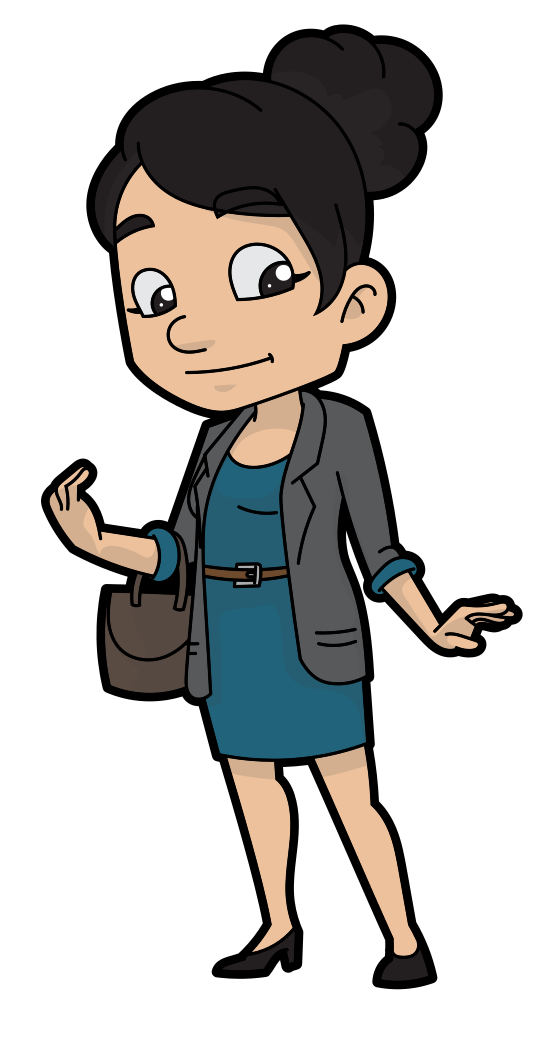 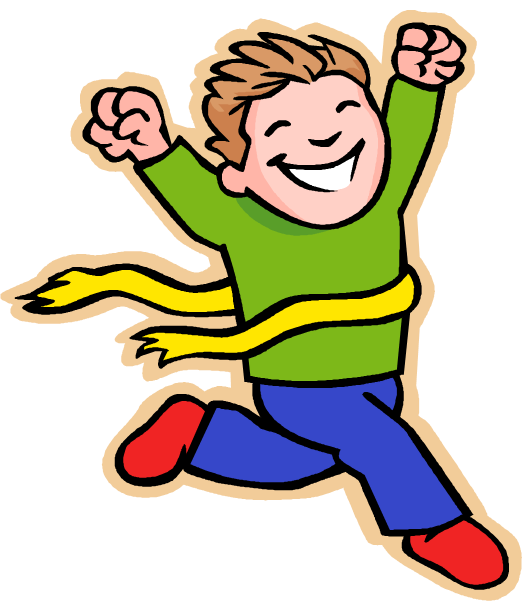 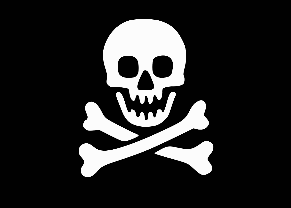 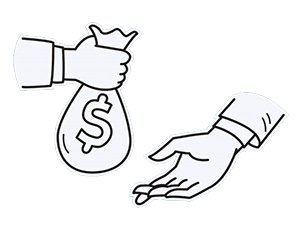 λαλῶμεν ἑλληνιστί· σχετικαὶ ἀντωνυμίαι (rel. pronouns)
τίς ἐστιν οὗτος; (Who is he?)
οὗτος ἐστιν ὁ ἀνὴρ _____ τὸν παῖδα ἐλύσατο
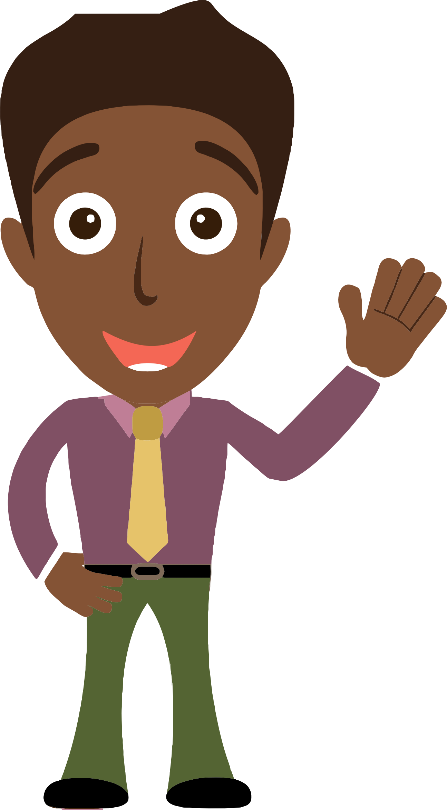 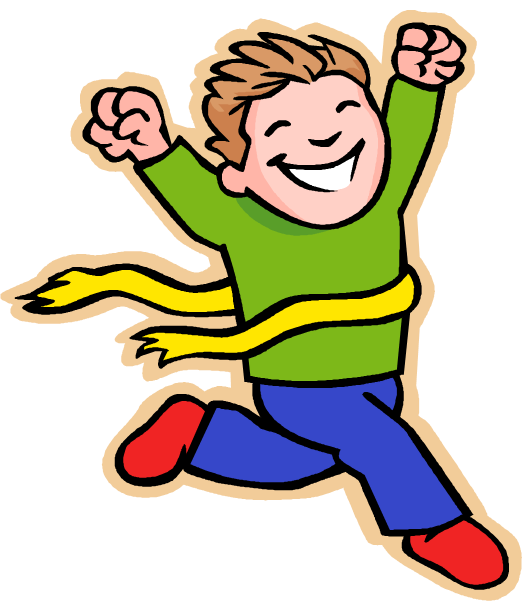 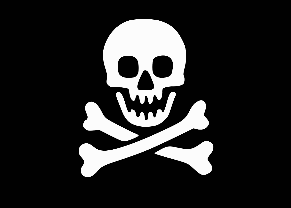 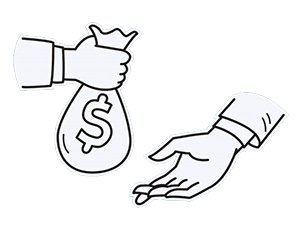 λαλῶμεν ἑλληνιστί· σχετικαὶ ἀντωνυμίαι (rel. pronouns)
τίς ἐστιν αὕτη; (Who is she?)
αὕτη ἐστιν ἡ παῖς ___ ὁ ἀνὴρ ἐλύσατο
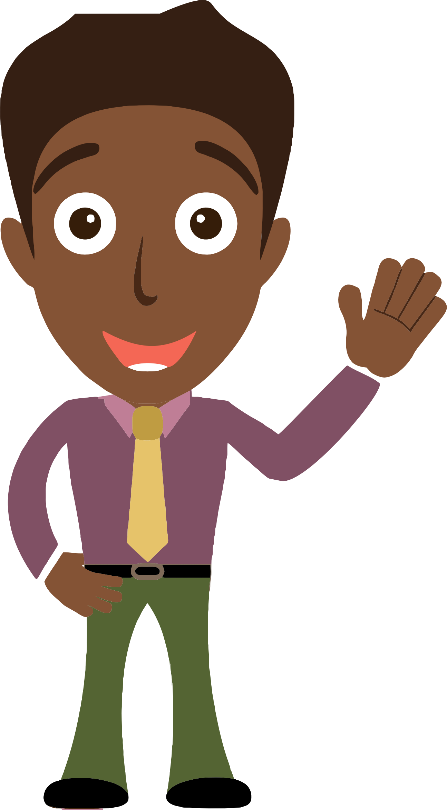 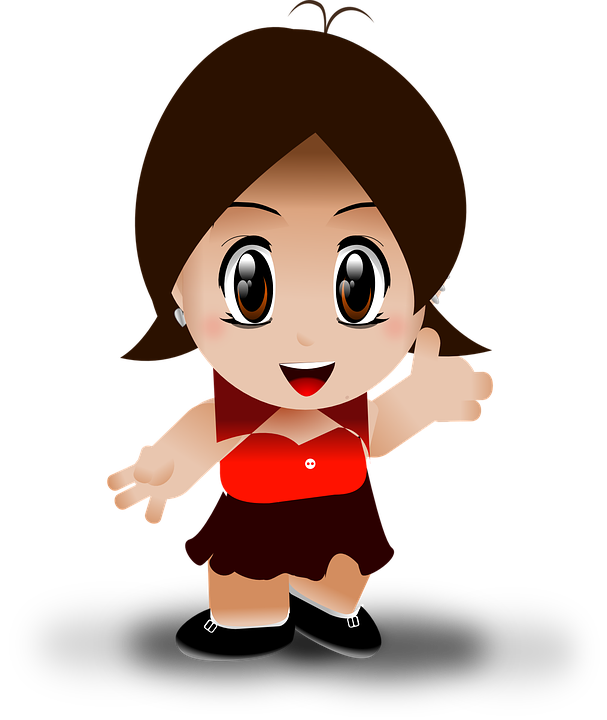 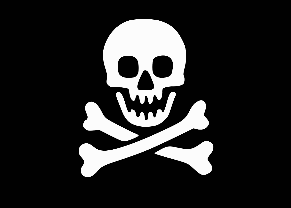 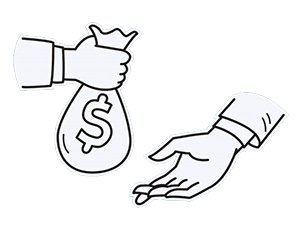 λαλῶμεν ἑλληνιστί· σχετικαὶ ἀντωνυμίαι (rel. pronouns)
τί ἐστιν τοῦτο; (What is that?)
τοῦτό ἐστι τὸ γένος (family) _______ ἡ γυνὴ ἐλύσατο
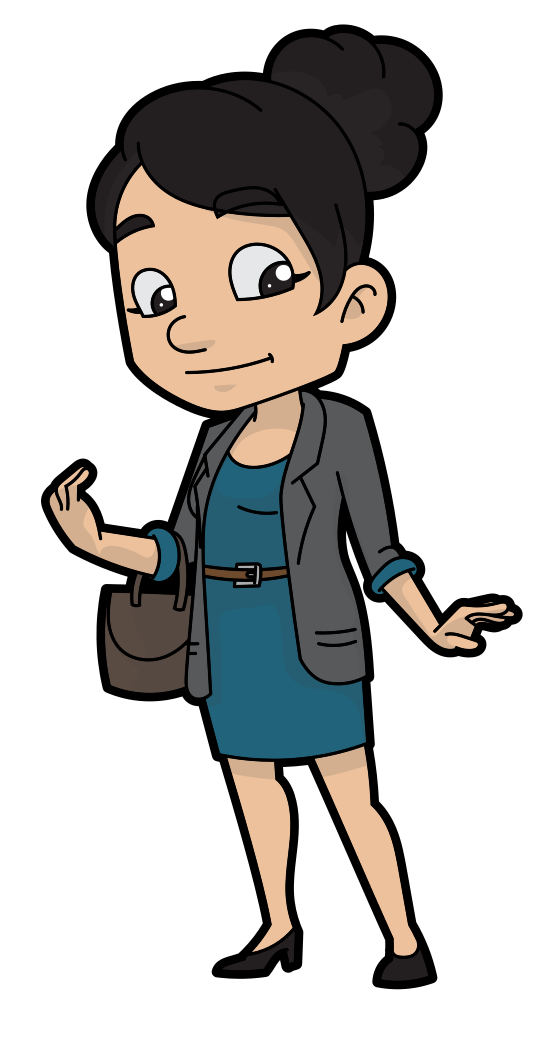 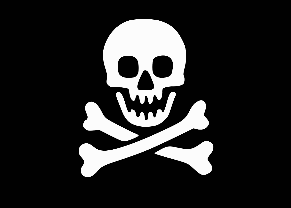 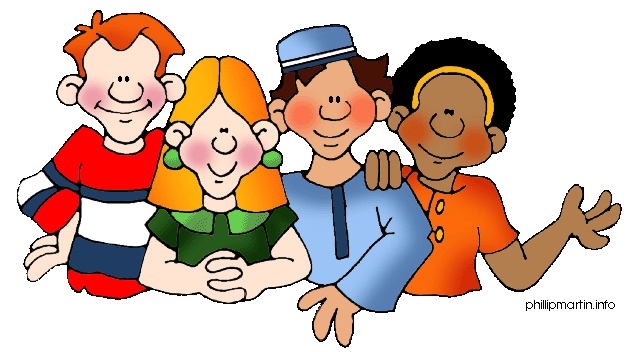 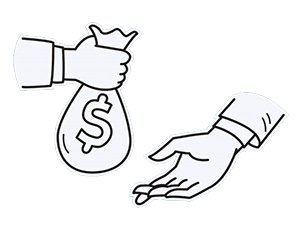 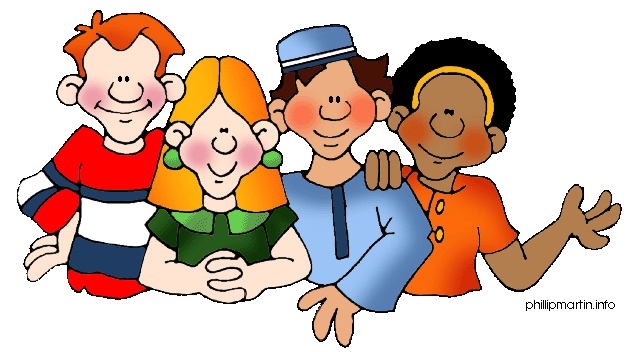 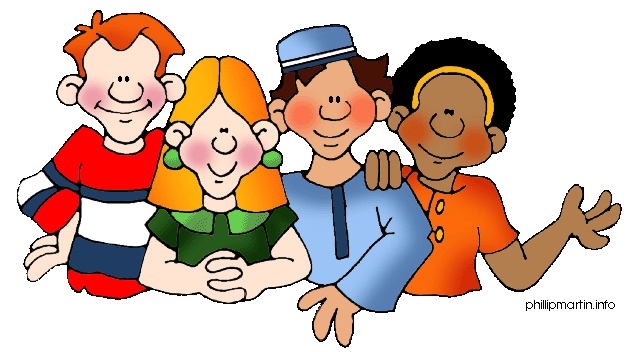 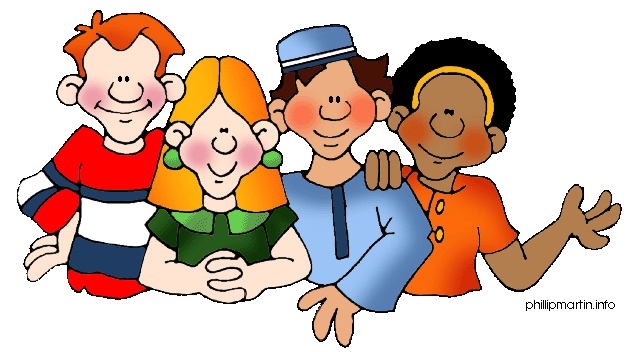 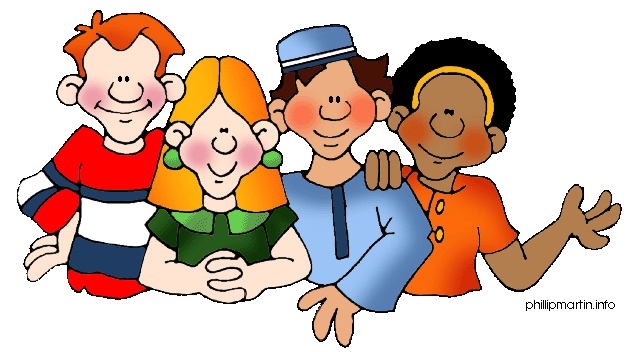 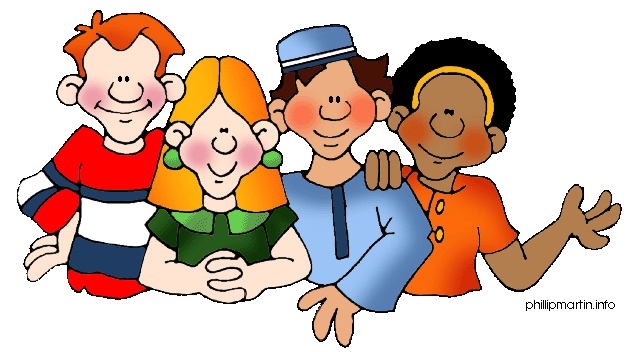 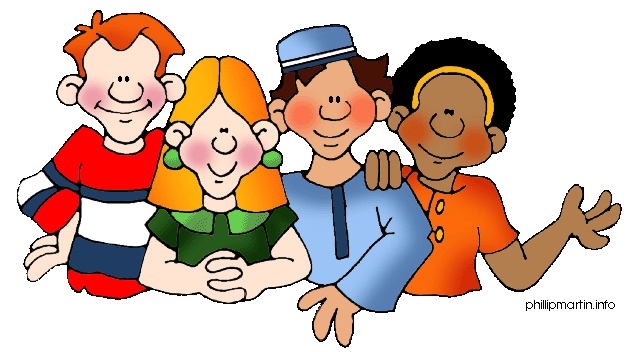 λαλῶμεν ἑλληνιστί! — Relative Pronoun
In English??
In Greek??
λαλῶμεν ἑλληνιστί!
τριήρης
τεῖχος
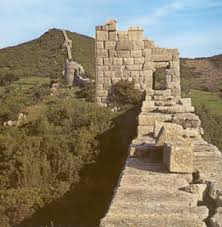 ἡ τριήρης
τῆς τριήρους
τῇ τριήρει
τὴν τριήρη
ὦ τριῆρες!
αἱ τριήρεις
τῶν τριήρων
ταῖς τριήρεσι(ν)
τὰς τριήρεις
ὦ τριήρεις
τὸ τεῖχος
τοῦ τείχους
τῷ τείχει
τὸ τεῖχος
ὦ τεῖχος
τὰ τείχη
τῶν τειχῶν
τοἰς τείχεσι(ν)
τὰ τείχη
ὦ τείχη
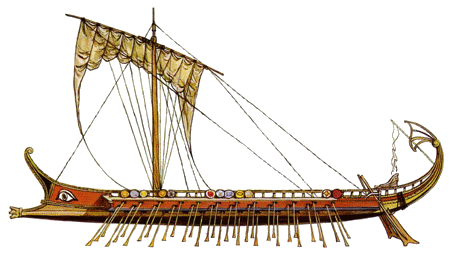 λαλῶμεν ἑλληνιστί!
τριήρης
τεῖχος
ἆρα ὁρᾷς τὴν τριήρη;
τίνα τριήρη;
τὴν τριήρη ἐν ____ ἐστιν Δικαιόπολις!
ἆρα ὁρᾷς τὸ τεῖχος;
τί τεῖχος;
τὸ τεῖχος ἐν ____ ἐστι Δικαιόπολις!
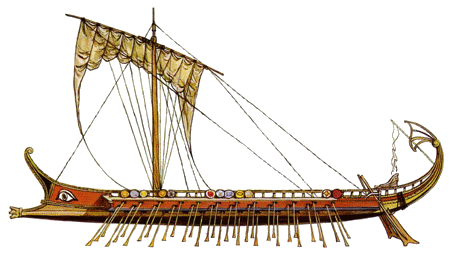 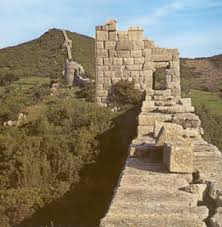